SSVF Supplemental NOFAAwards, Planning and ImplementationSSVF HUD-VASH Joint Kick Off CallAugust 15, 2022
[Speaker Notes: John]
Housekeeping
2
[Speaker Notes: John]
Poll: Who is on the line?
[Speaker Notes: Response choices:
SSVF HUD-VASHProgram Office LeadershipVA HPO Leadership (including NHCs)Other Community PartnersOther VA Partners]
NOFA and Funding Overview
[Speaker Notes: John]
Purpose
Address barriers to permanent housing placement. Some authorities likely to become permanent features of SSVF.

Support the Secretary’s goal of placing 38,000 Veterans by the end of CY 2022.

80% or more of TFA funds from this award must be used for literally homeless.
5
[Speaker Notes: John]
NOFA and Funding Key Features
Adds Housing Navigation services to HUD-VASH 

Creates landlord incentive worth up to 2-months rent (in addition to normal deposits)

Creates tenant incentive of up to $1,000

Increases SSVF income limit from 50% to 80% of local Area Median Income (AMI)
6
[Speaker Notes: John]
Funding Key Features
4-year awards supplement existing capacity. Annual grant funds can also support flexibilities offered in NOFA

Flexibilities are limited to VA Catchment Areas included in 	NOFA

Formal award announcement expected in early September.
7
[Speaker Notes: John]
SSVF & HUD-VASH Planning
Close coordination to determine how best to use the new authorities 

Deliberate bridging and co-enrollment strategy to expedite housing placements while HUD-VASH voucher is processed

Balancing needs of higher income Veterans with a commitment to housing first and equity

Strategy to engage landlords given new staff and incentives
8
[Speaker Notes: John]
Immediate Action Needed: Grant Awards
Meet deadlines for next steps with grant awards and budgets

HUD-VASH teams and local grantees who share catchment areas initiate planning over the next two weeks prior to September 2nd final budget submissions

Begin recruitment of housing navigation staff

SSVF coordinate with finance teams to ensure preparation for new cost types (landlord and tenant incentives) and process for rapid incentive payments
9
[Speaker Notes: John]
General NOFA Award Timeline
10
[Speaker Notes: Jennifer]
General Funding Update
Grantee award notifications complete on August 9th

Primary MOAs signed by August 13th

SSVF Budget revisions and Geography Resolutions due in UDPaaS by September 2nd (14 business days from today!)
Budgets should reflect local needs
Budget allocations across activities are flexible and may look different than initial submission (more or less emphasis on navigation or incentives, etc)
Work with your Regional Coordinator and local Medical Center to ensure you have selected the appropriate VAMC and VISN codes in UDPaaS

SSVF and HUD-VASH must coordinate how best to use funding to supplement existing services to ensure budget reflects local reality. Planning must start now so September 2nd SSVF submission reflects local needs and realities

Awards are four years; grantee normal grant funds can also support similar flexibilities offered

Limited to VA Catchment Areas included in NOFA
11
[Speaker Notes: Jennifer]
HUD-VASH Program Office
[Speaker Notes: HUD-VASH]
HUD-VASH Responsibilities
The HUD-VASH program office expects HUD-VASH teams to be active partners in planning and implementation

HUD-VASH should work jointly with SSVF to plan for staffing and other considerations

Use local data (through HOMES, HMIS, etc.) to drive decision making

VA HUD-VASH teams should identify how best SSVF Housing Navigation can expand capacity to HUD-VASH to expedite placements with the appropriate level of services

HUD-VASH teams should be clear about what available resources can best respond to local Veterans needs
13
[Speaker Notes: HUD-VASH

This is an exciting time and an historic opportunity to enhance HUD-VASH services for homeless Veterans.

As you know, with great power comes great responsibilities!

This is different than other expansions and developments in both HUD-VASH and in SSVF.  This is designed from the ground up to be a true collaboration.  SSVF cannot do this work without close coordination with HUD-VASH.

This is a unique opportunity for each of the selected medical center homeless teams to create and design an intervention to meet your Veteran’s specific needs.

This initiative does NOT replace the case management and housing placements that are required for HUD-VASH.  This initiative expands the possibilities to enhance the housing navigation process.  Does your site need more housing navigation muscle, or does it need more landlord incentives?  Does your site need assistance with landlord development or taking Veterans to see apartments?    There are certainly guidelines, but within those guidelines each facility and each SSVF provider are required to fine tune this intervention based on your local, data informed, decision-making.]
HUD-VASH Key Considerations and Expectations
HUD-VASH must still provide clinical case management services to Veteran

HOMES Data requirements continue under HUD-VASH Team

Generally, PHA documentation support and other enrollment and voucher processes remain with HUD-VASH

HUD-VASH does not supervise SSVF but should establish a regular feedback loop to establish which Veterans require SSVF housing search and placement support  and provide task management for SSVF navigators 

HUD-VASH/VA can, but is not required to, provide co-location office space for the SSVF Housing Navigator(s). The focus should be on the close coordination and planning with SSVF that will be essential for the success of these efforts, especially when co-location isn’t possible/feasible
14
[Speaker Notes: HUD-VASH

HUD-VASH Team  must still provide the case management services as defined in the HUD-VASH directive.  Nothing has changed here.
You will probably be getting more referrals from SSVF
You now have an embedded partner to assist with what is often the most labor and time intensive part of our work- the actual housing placement

SSVF staff have their own supervisor, but only the HUD-VASH team knows which Veterans need the SSVF assistance.  HUD-VASH and SSVF teams will define what the interventions are to be, HUD-VASH will provide the task management.  “John, here is the list of the Veterans and their case managers that we would like you to focus on this week”.]
Key Questions Guiding Our Work
What processes, protocols or service considerations would benefit from SSVF housing navigation to ensure the Veteran is quickly linked to and provided support in Permanent Housing? How do we improve the experience for the Veteran in obtaining permanent housing?
How do we prioritize the increased capacity provided through SSVF services for Veterans who are most likely to need support to successfully obtain housing?
How can we use this opportunity to adjust OUR system to better meet the VETERAN’S needs?
15
[Speaker Notes: HUD-VASH

What questions do YOU have?  Please put them in the chat box or let your Network Homeless Coordinator know and they will be sure to forward them on to the VACO HUD-VASH team.

If YOU had the magic wand… how would you structure this amazing assistance from SSVF?
How do you choose who gets what help?  
What is your prioritization process?
What are your Veterans saying? What do they wish you could provide more of in the housing placement process?  The Veterans are your BEST source of information!

I will be monitoring the chat box during this call and responding immediately when possible.

Please note:  the HUD-VASH program office will be having a special call for all of the HUD-VASH programs included in this initiative on Tuesday, August 23 at 1:00 Eastern Time Zone.   We want to hear your questions, concerns and best practices!
Thank you, and I’m looking forward to speaking with the HUD-VASH teams on the 23rd of this month.]
Housing Navigation
Housing Navigation Overview
SSVF employs Housing Navigators who are dedicated to supporting HUD-VASH
Staff supplements, does not replace, HUD-VASH navigation
Staff time funded under new funding is fully dedicated to HUD-VASH for navigation support

Veterans served are co-enrolled 

SSVF can use RRH placements as a bridge to HUD-VASH to quickly secure housing units when there are delays in the PHA process. 

Funded Housing Navigator time charged to the new grant award is applicable only to Veterans co-enrolled in SSVF and HUD-VASH in communities funded by supplemental NOFA. For Veterans not duel enrolled, labor time must be charged to normal grant
17
[Speaker Notes: TA]
Housing Navigation
Successful housing navigation 
Is a proactive service that engages across housing owners/landlords and Veterans to identify and coordinate linkages to permanent housing units in the community.
Landlord recruitment and relationship building to create a portfolio of housing options available as Veterans are entering the housing search process. This includes new unit identification in the open market and leveraging/building landlord relationships directly with the program/system to be able to access over time
Requires a process that
Understands the Veteran’s housing preferences.
Keeps the Veteran engaged in the search process.
Helps the Veteran in gathering all documents necessary for housing enrollment.
Accompanies the Veteran in housing search.
Serves as an advocate with landlords and other resources. 

SSVF’s role in Housing Navigation will look different across different communities based on needs, capacity, etc. and  may also include isolating geographies or catchment areas that need particular support or attention.

SSVF grantees and the HUD-VASH teams will coordinate and engage in process mapping  to determine what roles each should play, and may play throughout the housing navigation process.
[Speaker Notes: TA]
Key Considerations: SSVF HUD-VASH Roles and Responsibilities
SSVF and HUD-VASH should work together to develop and review job descriptions for this new position/role

Review and assess current housing navigation services and capacity offered to HUD-VASH.  Consider how SSVF can best augment any existing HUD-VASH activities related to landlords and obtaining units

HUD-VASH must retain clinical service delivery even while SSVF provides housing navigation services
19
Key Planning Considerations: Housing Navigation
SSVF and HUD-VASH meet to discuss award implications, including:

Existing gaps and disparities within the local Veteran homelessness response system that this opportunity can address
Current and anticipated population of Veteran who would be co-enrolled
Roles and responsibilities between SSVF Navigators and HUD-VASH teams
PHA HQS requirements and approval process, including basic training for staff to assure general expectation of unit passing inspection
Team approach to services
With clearly defined roles and expectations
With timing and protocol
20
Key Planning Considerations: Housing Navigation (cont)
Meet with CoC Coordinated Entry and VA teams 
To update on new initiative and potential to link clients more rapidly to housing placements
To understand data on number of Veterans between 50%-80% AMI (note: not all PHAs allow up to 80% for HUD-VASH)

Discuss current landlord communication and portfolio, including recent landlords who may be more willing to rent with new housing navigation and incentive payments in place. Expand on current VA/CoC landlord efforts

Review By Name List and Case Conferencing protocol to ensure new flexibilities are fully utilized and coordinated
21
Assessing Current Capacity and Gaps – example joint tool
HUD-VASH Navigation Gaps
Areas for SSVF Navigation to Focus
HUD-VASH Housing Navigation Strengths and Exisiting Capacity
1.
1.
1.
22
22
Identifying Roles – example joint tool
Housing Barrier Assessments
HUD-VASH
Shared
SSVF
Documentation Collection
SSVF HMIS Requirements
HOMES data Requirements
Housing identification
Equity review and promotion
Clinical Case Management
Propose Incentive and TFA Needs
Long Term Housing Stability
Referrals for Co-Enrollment
Develop Navigation Plan with Vet
Identify Veterans housing preferences
Supervision of service and self-care
Inspection Coordination/Support
Landlord Outreach and Recruitment
PHA Interaction and Coordination
Develop talking points to inform VA/Comm/landlord partners of role
Assist in housing applications
Other:
Transport to housing appointments
Face to Face interaction with landlords
Other:
Other:
Other:
Manage/track landlord pool/portfolio
Other:
Other:
Coordinate leases with landlords
23
23
Landlord Incentives
Landlord Incentive Overview
Up to 2-months rent equivalent payable to landlord
Focus is on engaging new landlords
Incentives should be used only if necessary for more rapid housing placement
Grantees should work across the community to develop clear standards for how and when incentives are used
Must justify need for incentive in case file

Veteran must be offered at least a 1-year lease (month-to-month lease does not qualify)

Can be used for SSVF, GPD or HUD-VASH placements

Can be used in conjunction with double security deposit but cannot be used as a holding fee
25
Key Planning Considerations: Landlord Incentives
Create/revise communication materials/talking points to inform landlords of incentives to overcome Veteran housing barriers (i.e. high risk tenant) when appropriate

Train staff on incentive parameters and limitations, including justification of “high risk” and necessity for incentive to secure unit

Review current average rent amounts to create budget projections on landlord incentives needed moving forward
Number of anticipated Veterans needing incentive, including HUD-VASH, SSVF, and GPD 
Average rent amount representation at 2x based on anticipated number
26
Example Landlord Payment
A 1 bedroom unit at $1,000 per month that is rent reasonable, 12 month lease, and landlord requires fee/incentive to house Veteran with barriers:


Two month security deposit total $2,000 (allowed local law, security deposit requirements remain)

Two month landlord incentive/fee payments of $2,000 (not bound by security deposit requirements)

First month rent, assuming HUD-VASH not yet covering ($1,000 total)


Total potential first payment to landlord = $5,000
27
Tenant Incentives
Tenant Incentive Overview
Available only after move-in from literal homelessness for leases of at least 1-year (month to month lease does not qualify)

In addition to, and more flexible than, traditional General Housing Assistance (GHA) supports

Meant to address quality of life, offering Veterans comforts most expect in independent living

Purchase items or set up merchant account 
No gift cards
No bulk purchasing that isn't tied directly to a Veteran household
29
Compliance Considerations: Client Incentives Examples
30
Key Planning Considerations: Client Incentives
Ask Veterans with lived experiences and expertise (current and former) what types of goods or items would most impact Veteran willingness or ability to accept housing

Establish short list of vendors or stores to utilize for purchases

Discuss, as needed, purpose of client incentive funds with merchants and seek partnerships or discounts  

Consider a menu of options/packages of client goods as examples for Veterans to consider when requesting purchases

Revise financial management protocol to clarify request and purchase process

Develop clear processes for ordering and tracking that are in compliance with SSVF regulations
31
Allowance for 80% AMI Eligibility
80% AMI Income Eligibility Overview
Veterans eligible up to 80% AMI, regardless of enrollment in HUD-VASH, within funded VA Catchment Areas from Table 1 of the NOFA

SSVF still prioritizes lowest income or most vulnerable Veterans – may need caution in enrolling higher income Veterans, even if allowable

Grantees must ensure equitable service delivery across the community
33
Key Planning Considerations: AMI Change
Review available local data to understand changes in eligible population based on AMI increase

Review program budget and By Name List client demand to:
Anticipate number of Veterans between 50%-80%
Understand and mitigate against further inequities in services for Veterans from historically disadvantaged populations
Establish how to continue to ensure rapid housing access for extremely low and zero income Veterans, both with HUD-VASH and SSVF alone
Update intake documents and income references for staff certifying eligibility under new income guidelines
Possibly create financial projection tools or forms
34
SSVF HMIS Data Entry
Veteran and Landlord Incentives
To accurately capture the work provided under the Supplemental NOFA for Landlord or Veteran Incentives in HMIS and to ensure the data is uploaded to the VA Repository please perform the following for each Veteran:

1. V2 Services Provided – SSVF This is how we will know that the Veteran is receiving assistance under the NOFA.
	On Date of Service, record “Other” service and write “Incentive”

2. V3 Financial Assistance – SSVF This is how we will know what kind of NOFA incentives the Veteran received.
	On same Date as above, record EITHER 
		“Moving cost” plus amount for “Landlord Incentive”
	OR	“General housing stability assistance” plus amount for “Veteran Incentive”

Have your HMIS Lead/HMIS Vendor confirm with the HMIS Data Dictionary that you are tracking it correctly in your local HMIS software.

Email ssvfhmis@abtassoc.com if you have further questions or need clarifications.
36
Data Dictionary Pgs. 76 & 77
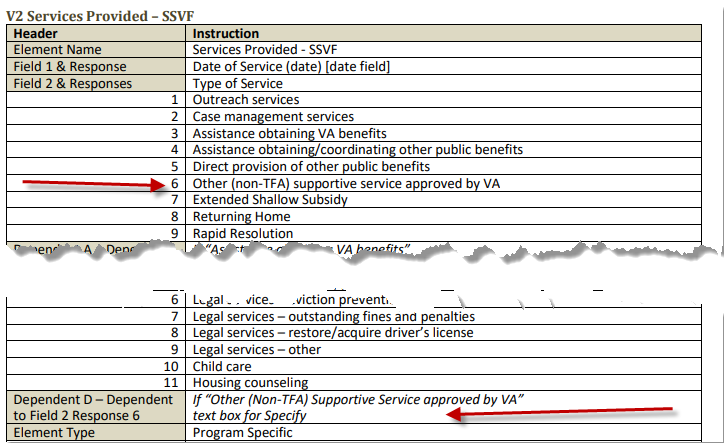 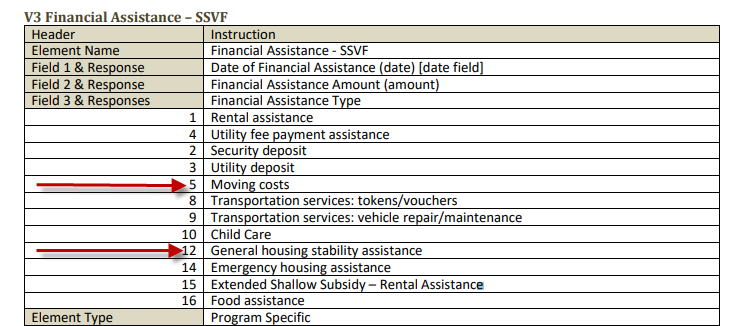 Landlord Incentive
Veteran Incentive
Type in “Incentive”
37
37
Next Steps and Supports
Upcoming Support
August 23rd HUD-VASH National Call

1:1 TA Support for some larger communities

Community of Practice opportunities for some communities

Planning documents and support

Frequently Asked Questions updates (for both SSVF and HUD-VASH)

Ongoing webinars and communication support from VA and technical assistance team
39
Resources
SNOFA_FAQs.pdf (va.gov)
40
Questions
41
[Speaker Notes: Shawn]